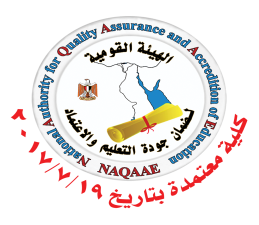 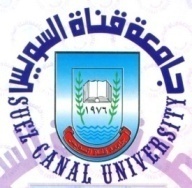 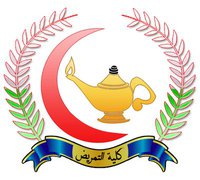 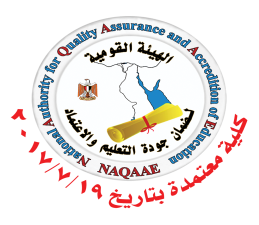 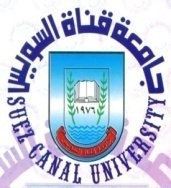 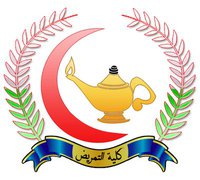 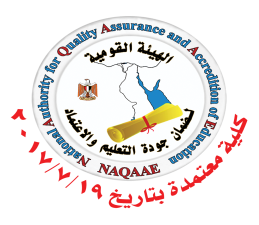 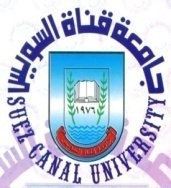 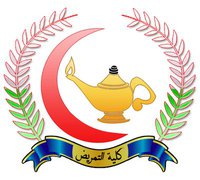 ما هى الاختبارات الالكترونية ؟
4.توفير الوقت والجهد والمال.
5.تنشيط الدافعية للتعلم.
6. تحقيق المساواة بين الطلاب مع مراعاة الفروق الفردية.
الاختبارات الإلكترونية
أساليب تقييم باستخدام الكمبيوتر محددة بوقت يتم الإشراف عليها، بنظام تشغيلي موحد، و تتضمن وسائط متعددة، وأنظمة محاكاة.
أهمية تطبيق الاختبارات الإلكترونية
أهداف الاختبارات الالكترونية:
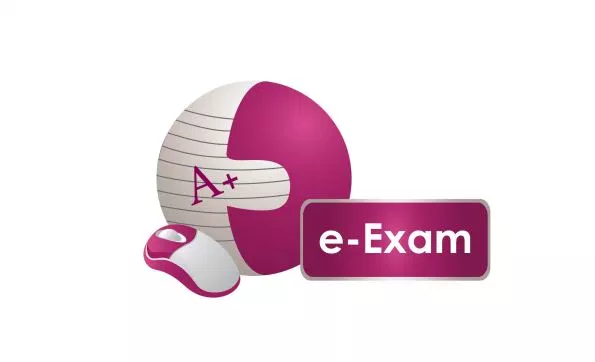 1- توافر أنواع جديدة من الأسئلة والتي تشمل الوسائط المتعددة.
2- توفير تغذية راجعة وتعزيز فوري وبأشكال مختلفة.
3- توافر الأدوات المساعدة أثناء الاختبار.
1.قياس ما وضع الاختبار من أجله.
2.كشف جوانب القوة والضعف لدى الطالب في نواحي مختلفة.
3.تطوير وتحسين نوعية التعليم.
2
1
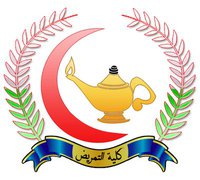 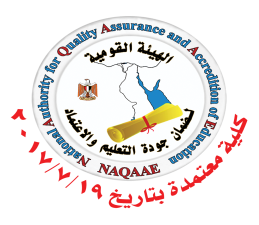 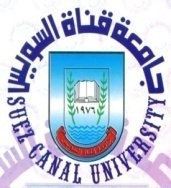 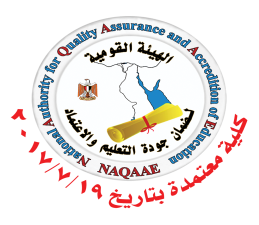 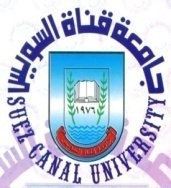 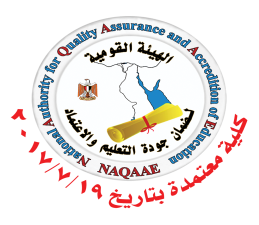 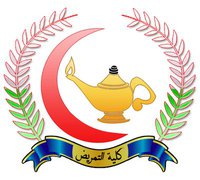 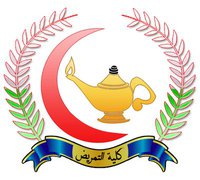 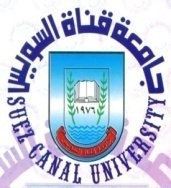 أنواع الأسئلة الخاصة بالاختبارات الإلكترونية
12- إمكانية مراقبة الطلاب من جهاز المعلم أثناء أداء الاختبار. 
13- طباعة تقرير مباشر للطالب أو حفظه.
14- دقة في التقييم.
15- إمكانية إرفاق ملف صوتي أو مقطع فيديو لكل سؤال.
16- إمكانية تحديد وقت زمني للاختبار.
17- سهولة التصحيح.
4- تطوير الاختبارات.
5- سهولة استخدام البيانات.
6- المرونة في تقديم الاختبار.
7- يمكن إعداد صور متكافئة من الاختبار الواحد بسهولة.
8- يمكن تطبيقها في وقت واحد أو أوقات مختلفة.
9- يمكن إرسالها عن طريق البريد أو تضمينها في المواقع.
10- نتائجها مباشرة. 
11-يمكن إعداد بنك أسئلة والاختيار منه فيما بعد.
أسئلة الاختيار من متعدد
أسئلة الترتيب
أسئلة صح أم خطأ
أسئلة المطابقة أو التوصيل
أسئلة ملء الفراغات
أسئلة المعادلات الحسابية
أسئلة الصور والصوت والفيديو
3
5
4